Динамика
показателей выявленных нарушений по результатам радиоконтроля
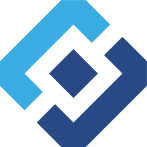 1
Динамика результатов радиоконтроля ФГУП «РЧЦ ЦФО» и принятых мер 
ТО Роскомнадзора по состоянию на 01.10.2014
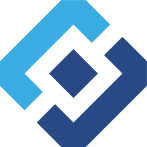 2
Динамика результатов радиоконтроля ФГУП «РЧЦ СЗФО» и принятых мер 
ТО Роскомнадзора по состоянию на 01.10.2014
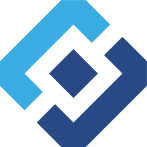 3
Динамика результатов радиоконтроля ФГУП «РЧЦ ЮФО» и принятых мер 
ТО Роскомнадзора ЮФО по состоянию на 01.10.2014
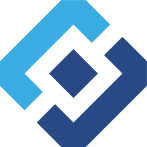 4
Динамика результатов радиоконтроля ФГУП «РЧЦ ЮФО» и принятых мер 
ТО Роскомнадзора СКФО по состоянию на 01.10.2014
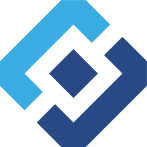 5
Динамика результатов радиоконтроля ФГУП «РЧЦ ПФО» и принятых мер 
ТО Роскомнадзора по состоянию на 01.10.2014
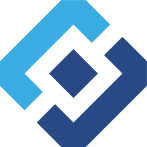 6
Динамика результатов радиоконтроля ФГУП «РЧЦ УрФО» и принятых мер 
ТО Роскомнадзора по состоянию на 01.10.2014
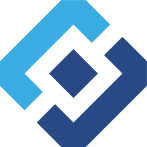 7
Динамика результатов радиоконтроля ФГУП «РЧЦ СФО» и принятых мер 
ТО Роскомнадзора по состоянию на 01.10.2014
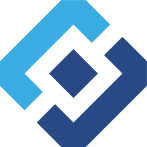 8
Динамика результатов радиоконтроля ФГУП «РЧЦ ДФО» и принятых мер 
ТО Роскомнадзора по состоянию на 01.10.2014
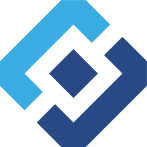 9